Күндээдэ устун айан(остуол оонньуута)
Оҥордо Күндээдэтээҕи «Кэнчээри» оҕо саадын
 иитээччитэ Павлова Любовь Васильевна
Сыала: Тɵрɵɵбүт дойдуга тапталы иҥэрии, уулуссалар ааттарын, тэрилтэлэри билэ, ааттыы үɵрэнэллэрин ситиhии
Оонньуу быраабылата: 2-4 оҕо оонньуур. Кубик быраҕан, тахсыбыт сыыппаранан хаамыы оҥорор.
Бэлиэлэр суолталара:
Араҕас тɵгүрүк - ыйыллыбыт хайысханан барар
Халлаан күɵҕэ тɵгүрүк  - хаамыы кɵтүтэр (тэрилтэҕэ киирбит)
Кыhыл тɵгүрүк  - бадарааҥҥа охтубут, саҥаттан оонньуур
От күɵх тɵгүрүк - иннин диэки хаамар
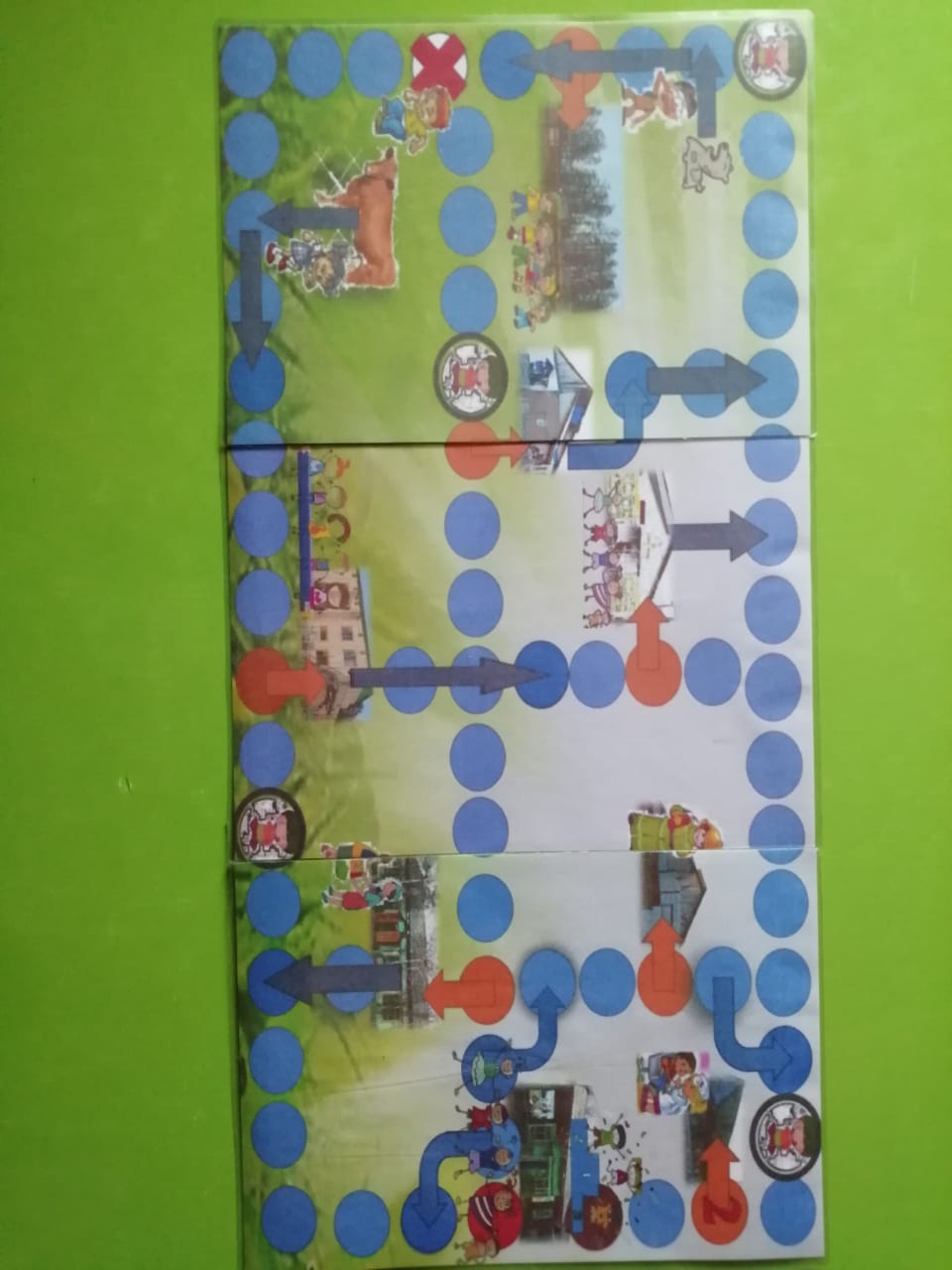 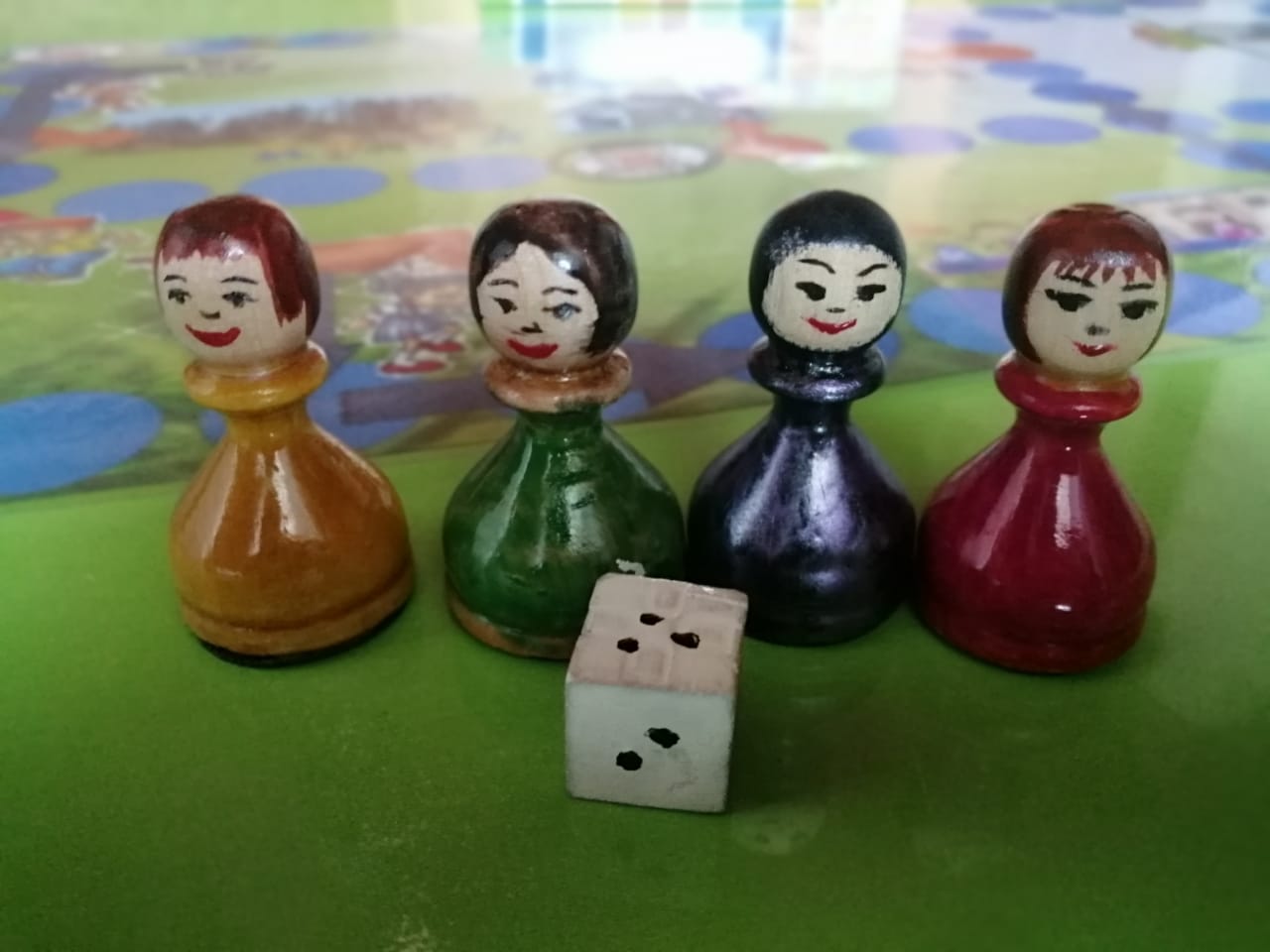